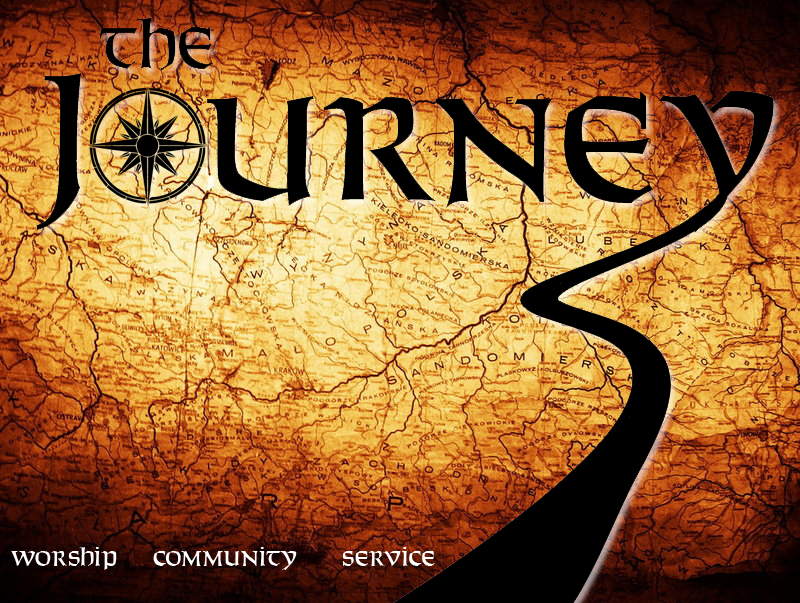 Week 30– 
	   God’s Passion for His Glory
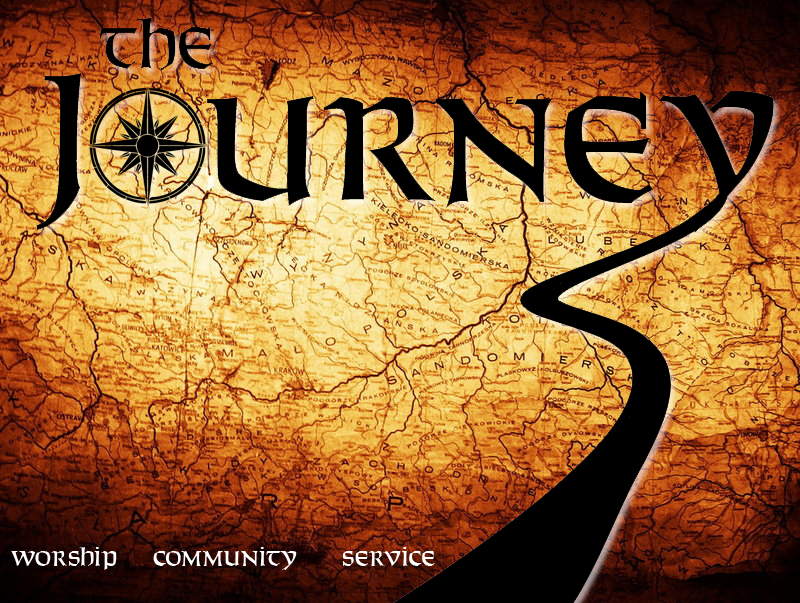 Glory:
The sum of God’s magnificent character of who He is and what He does
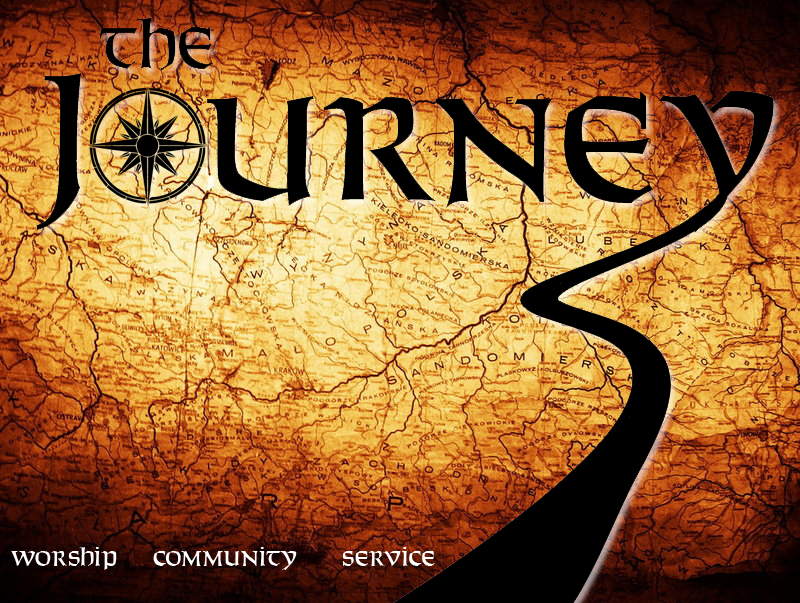 Performance Trap:
I must do certain things like read the Bible and pray for God to accept me
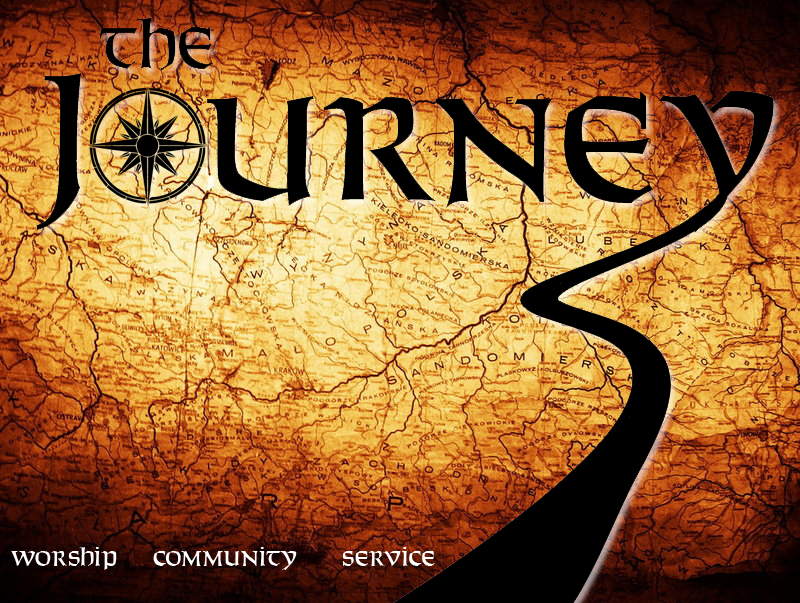 Shame Trap:
I am what I am. I cannot change certain behaviors
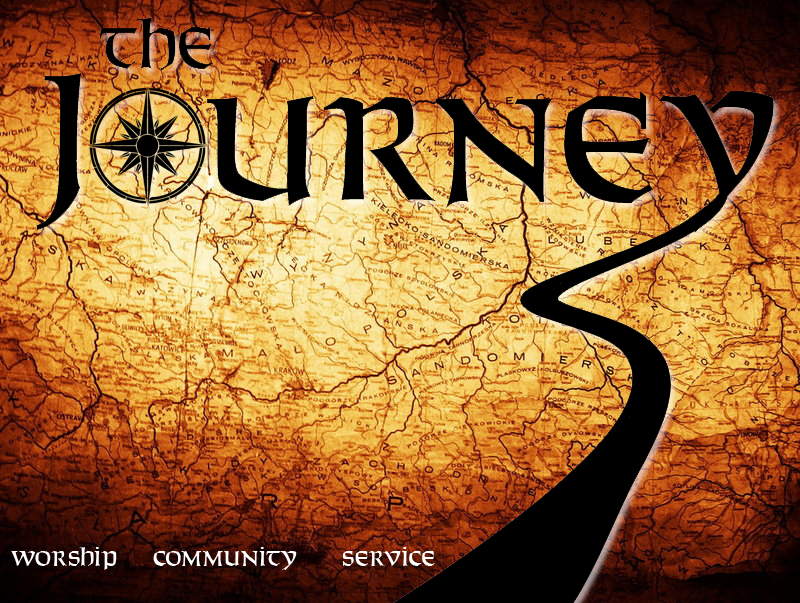 God’s highest value is His glory, not my glory or my happiness
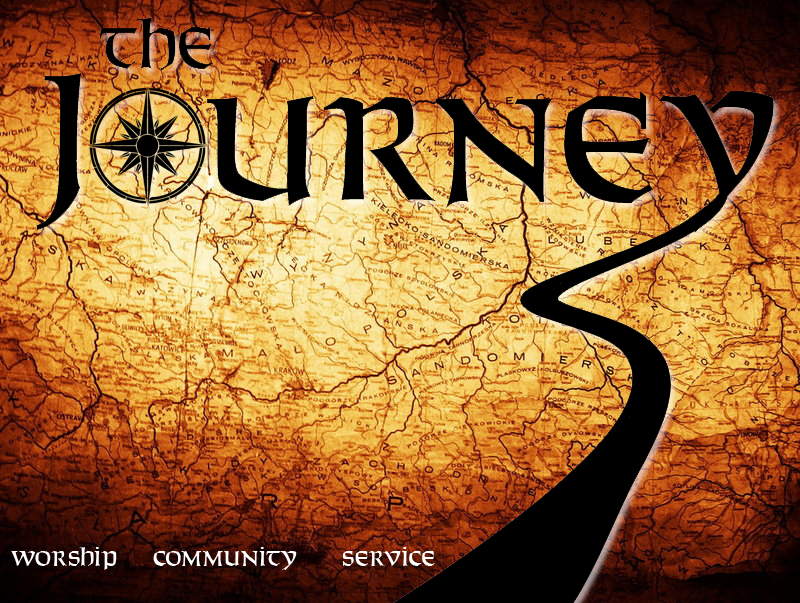 Truth #1:
God knows who He is
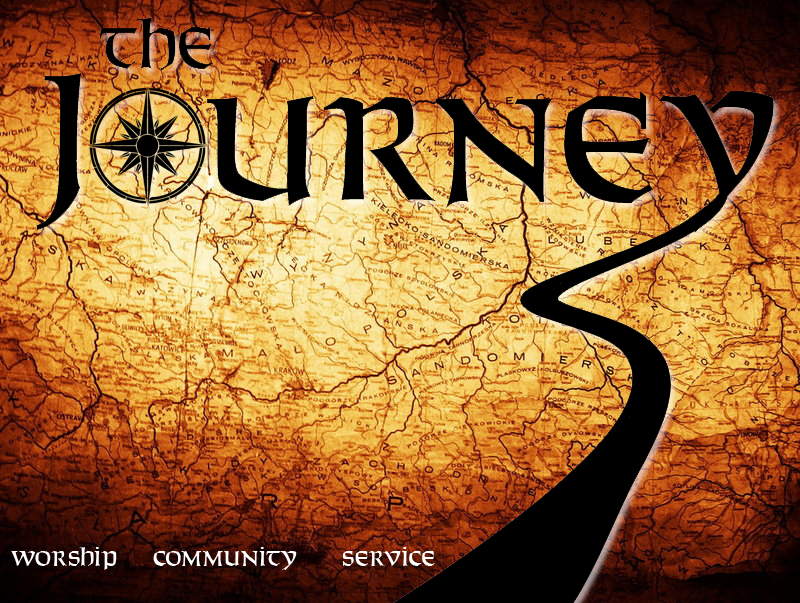 Isaiah 43:7
“everyone who is called by My Name, whom I created for My glory, whom I formed and made.”
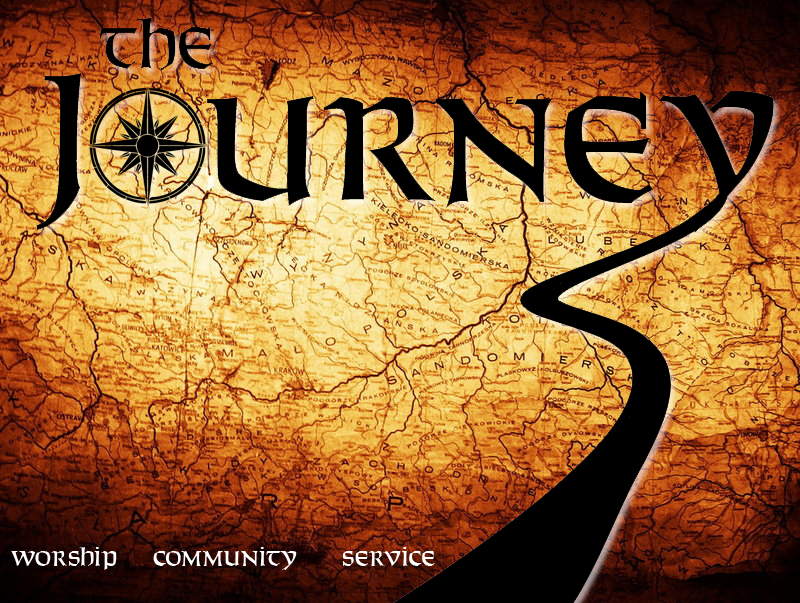 Isaiah 44:6
“This is what the LORD says – Israel’s King and Redeemer, the LORD Almighty: I am the first and I am the last; apart from Me there is no God.”
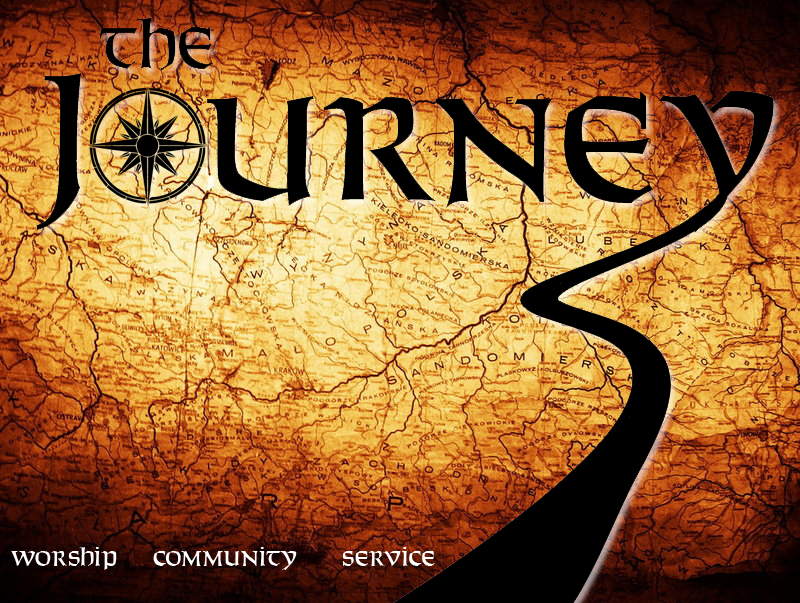 Isaiah 44:24
“This is what the LORD says – your Redeemer, who formed you in the womb; I am the Lord, who has made all things, who alone stretches out the heavens, who spread out the earth by Myself.”
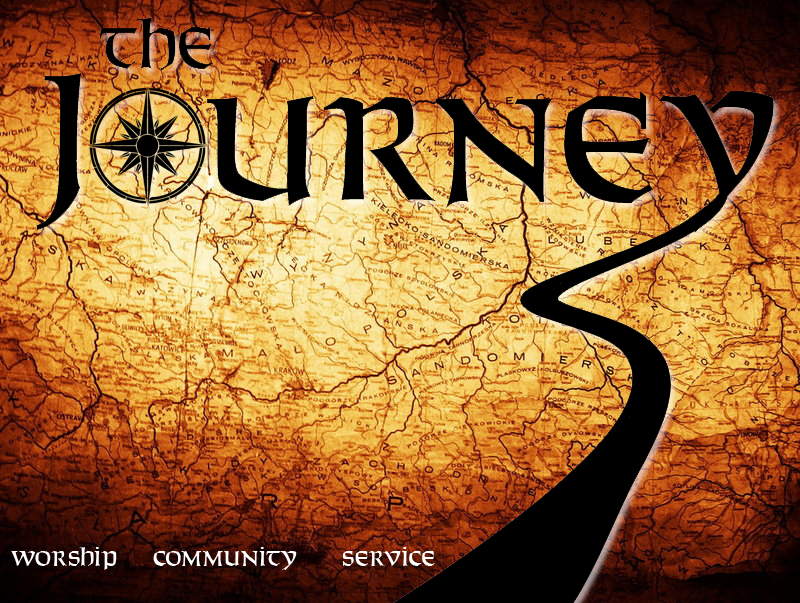 Isaiah 48:10-11
“See, I have refined you, though not as silver; I have tested you in the furnace of affliction. For My own sake, for My own sake, I do this. How can I let Myself be defamed? I will not yield My glory to another.”
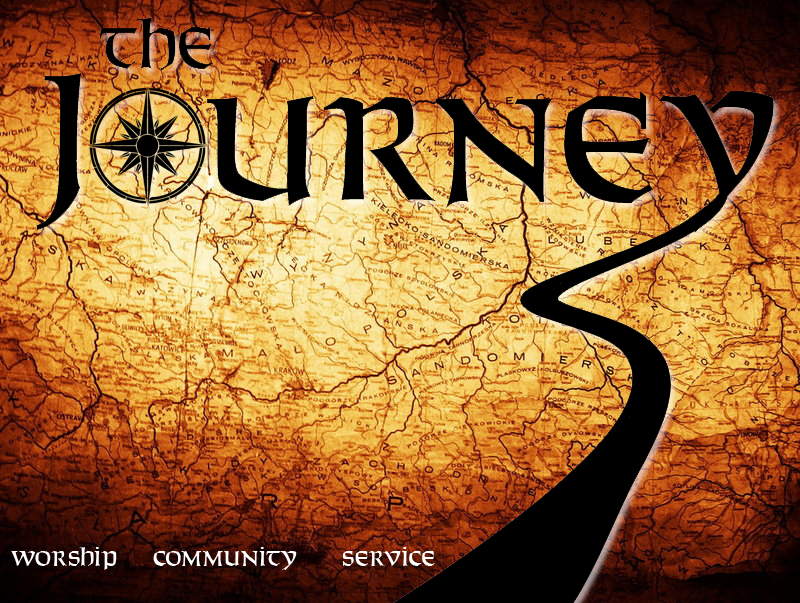 Truth #2:
God is full of Himself
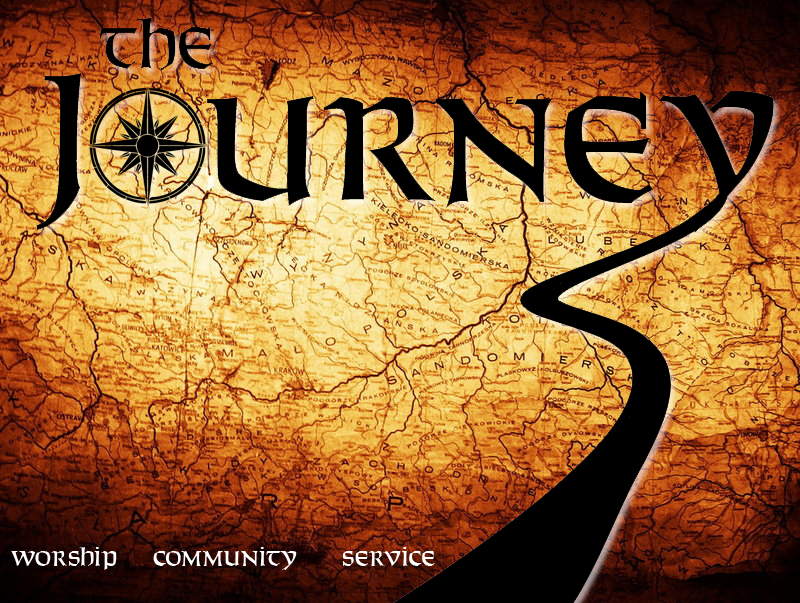 Truth #3:
God is motivated in everything He does for His glory